Escuela Normal de Educación Preescolar
CICLO ESCOLAR 2020 - 2021
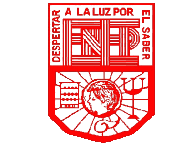 Filosofía de la Educación.
2° C
AVILA OLIVARES MARIANA ABIGAIL N.L: 1
BARROZO MATA AMERICA MONSERRATH N.L: 2
LOPEZ RAMIREZ YESICA GUADALUPE N.L: 12
MUÑIZ IBARRA KARLA ANDREA N.L: 14
ZARATE AGUNDIS NORMA JANETTE N.L: 21
SALTILLO, COAHUILA                                                                                            JUNIO 2021
Identidad, diferencia y justicia
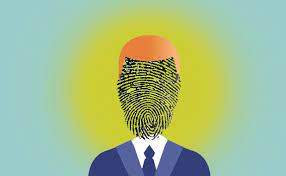 I
D
E
N
T
I
D
A
D
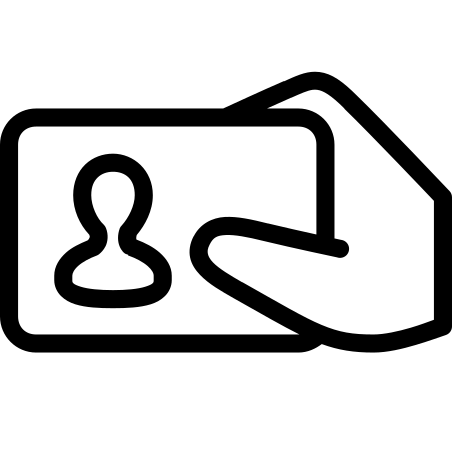 Rasgos propios de un individuo o de una comunidad es definida como la conciencia en la que te identificas hacia la sociedad.
Lograr la identidad significa que se han resuelto los siguientes problemas:
Elección de una ocupación
Adopción de valores en qué creer y porqué vivir
Desarrollar una identidad sexual satisfactoria o definida
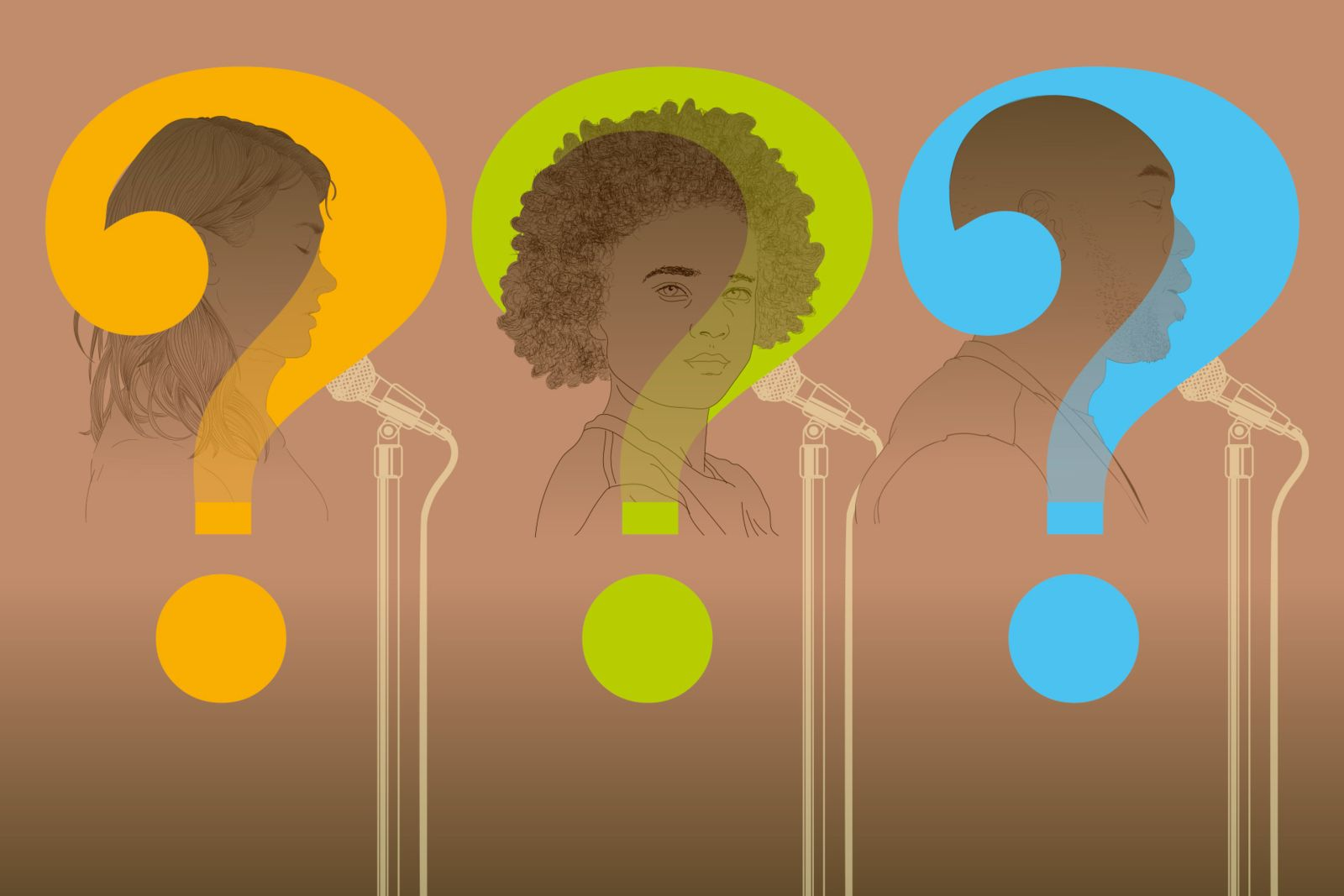 Según Erikson (1968), la identidad implica un sentido de continuidad y coherencia del “yo” a lo largo del tiempo, es decir, de ser la misma persona del pasado que se recuerda, del presente que se vive y del futuro que se espera.
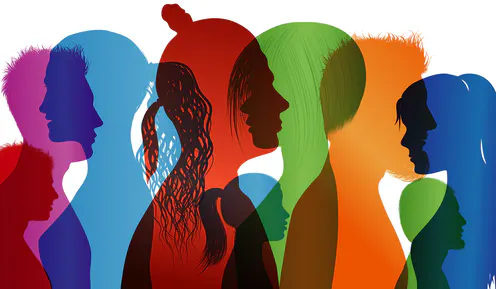 D
I
F
E
R
I
E
N
C
I
A
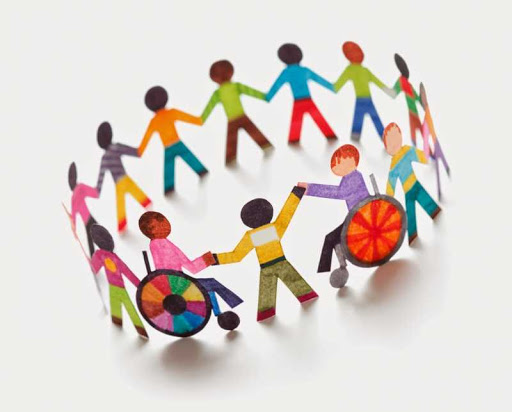 Es lo que nos distingue de otras personas 
es lo contrario a la semejanza
es decir a mayor cantidad de cualidades o características que no son compartidas con otras personas es mayor la diferencia
J
U
S
T
I
C
I
A
La justicia es el conjunto de normas modificados por el estado a través de los organismos competentes dicta, sanciona, hace cumplir cuando no son respetadas
Los valores en los que basa la sociedad 
Respeto 
Equidad 
Igualdad 
Libertad
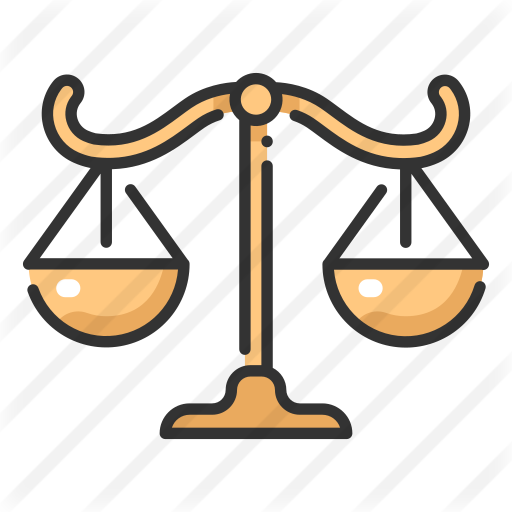 Educación
Identidad
Diferencia
Justicia
En las últimas décadas se ha insistido en la importancia de combatir la discriminación en el ámbito educativo; se ha señalado este fenómeno en relación con el
género  y con las necesidades educativas especiales.
No puede existir justicia social sin una educación de calidad. Y apuntó hacia una educación más inclusiva como vía para generar consciencia y cambio social.
La educación se presenta como un elemento modelador de personas y desarrolla la identidad de los seres humanos.
“Creo que la gente a veces se desespera en busca de la identidad. Y la identidad no se busca, se trasciende. Vos fluis y ahí aparece la identidad sola. Pero cuando uno se impone esa cosa de buscar la identidad se autolimita, se encierra dentro de uno mismo y surgen los miedos, el miedo de pensar, el miedo de fantasear...Me asustan tan normales.”
Federico Moura.
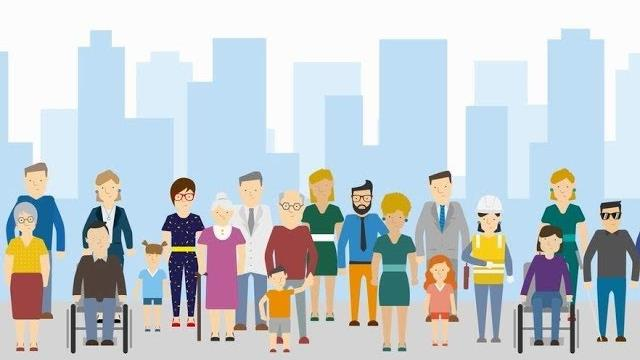 Aceptar y respetar la diferencia es una de esas virtudes sin las cuales la escucha no se puede dar. 
Paulo Freire